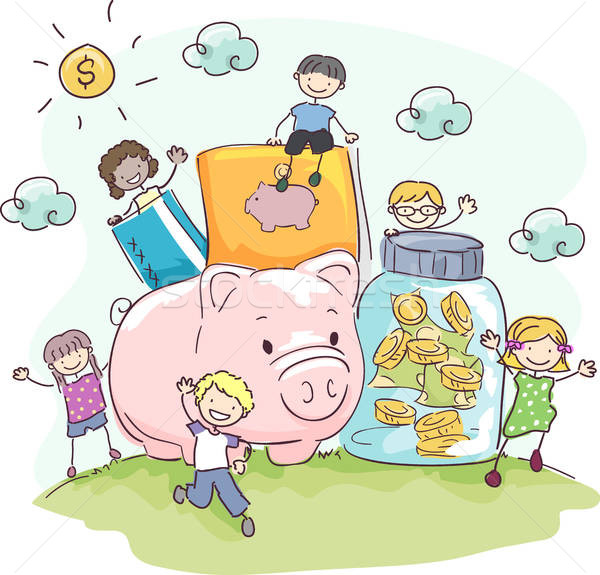 «Дошкольник в мире экономики»
Отчет по обучению ФИНАНСОВОЙ ГРАМОТНОСТИ

Воспитатель: Березина С.М.
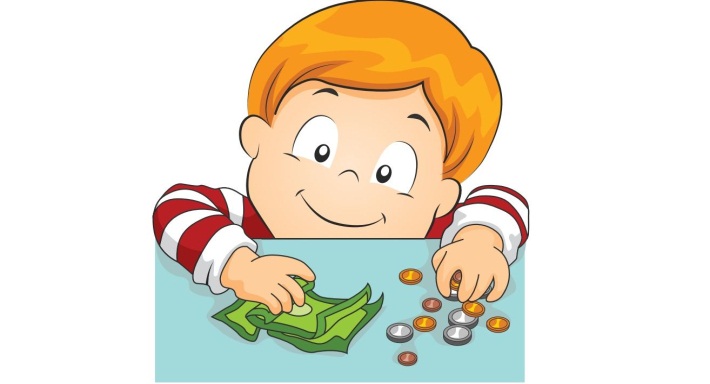 «Если хочешь быть богатым, нужно быть финансово грамотным»

Роберт Кийосаки
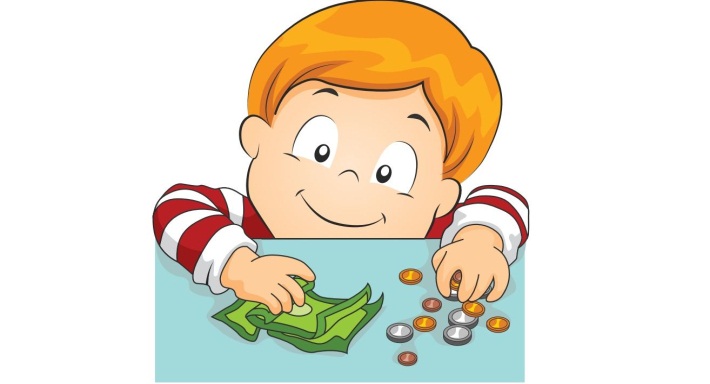 Актуальность проблемы
Уже в дошкольном возрасте ребенок часто сталкивается с экономическими понятиями: «товар», «деньги», реклама», и у него неминуемо возникает множество вопросов: «Откуда берутся деньги?», «Можно ли верить рекламе?» и т.д. Актуальность программы обусловлена значимостью экономического воспитания, которое является одним из компонентов  успешной социализации дошкольников в современном обществе. Введение элементов экономического воспитания в образовательную деятельность ДОУ - это не дань моде, а необходимость воспитать дошкольника социально адаптированной личностью, умеющей ценить   результаты   труда   взрослых,   особенно   близких   ему   людей, непосредственно проявляющих заботу о нем, ценить блага детства и быть разумным потребителем этих благ.
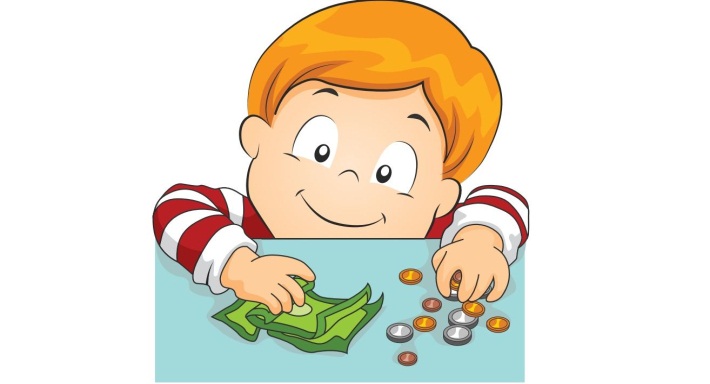 Цель 
      Формирование основ экономической грамотности у детей старшего дошкольного возраста.
Задачи 
Познакомить детей с простейшими экономическими понятиями, их значением, применением в жизни.
Развивать умение творчески подходить к решению игровых проблемных ситуаций, проявлять инициативу и самостоятельность.
Воспитывать бережливость, рациональность, трудолюбие, уважение к труду взрослых.
Повышать педагогическую компетентность родителей в вопросах экономического воспитания дошкольников.
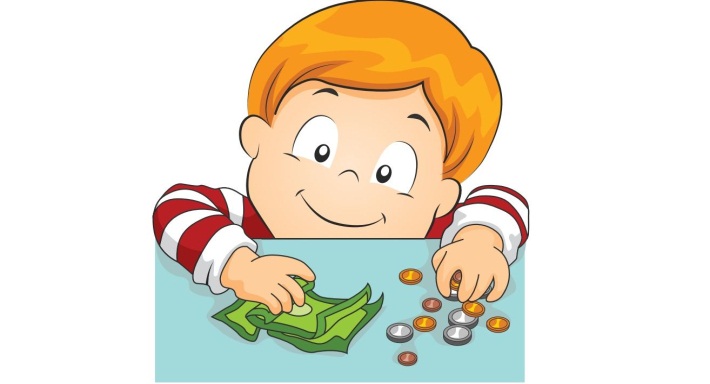 Ожидаемый результат
​ Дети понимают и ценят окружающий предметный мир (материальный мир как результат труда людей);
​ Уважают людей, умеющих хорошо трудиться и честно зарабатывать деньги;
​ Осознают на доступном им уровне взаимосвязь понятий «труд – продукт – деньги» и то, что стоимость продукта зависит от его качества;
​ Дети приносят в игры свой жизненный опыт экономических отношений;
​Признают авторитетными качества человека – хозяина: бережливость, экономность, трудолюбие, благородство, честность,  милосердие;
 Ведут себя правильно в реальных жизненных ситуациях;
​ Контролируют свои потребности в соответствии с возрастом.
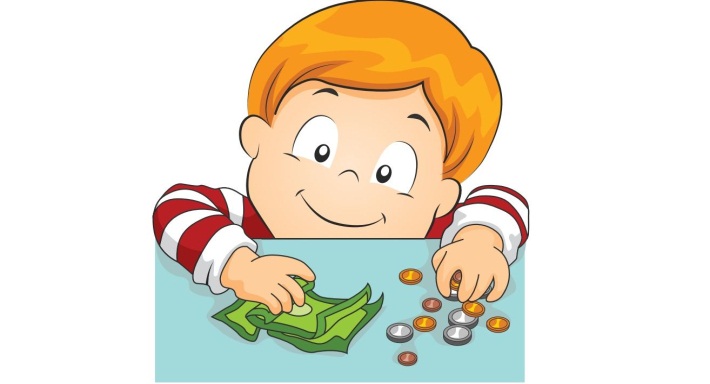 Практический выход
Информирование родителей о задачах и содержании экономического воспитания детей в детском саду и семье; 
Участие родителей в работе по экономическому воспитанию детей;
Создание обогащённой развивающей среды в группе: создание картотек игр; создание сюжетно ролевой игры «Супермаркет». 
Проведение бесед, рассказывание историй и сказок, сюжетно-ролевых игр, создание игровых ситуаций; проведение тематических занятий.
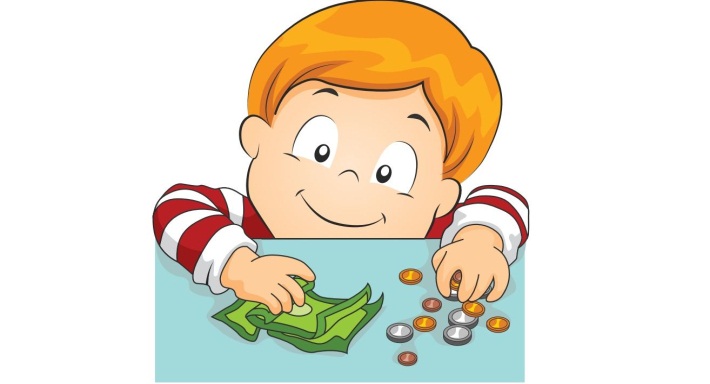 «Знакомство с помощниками»
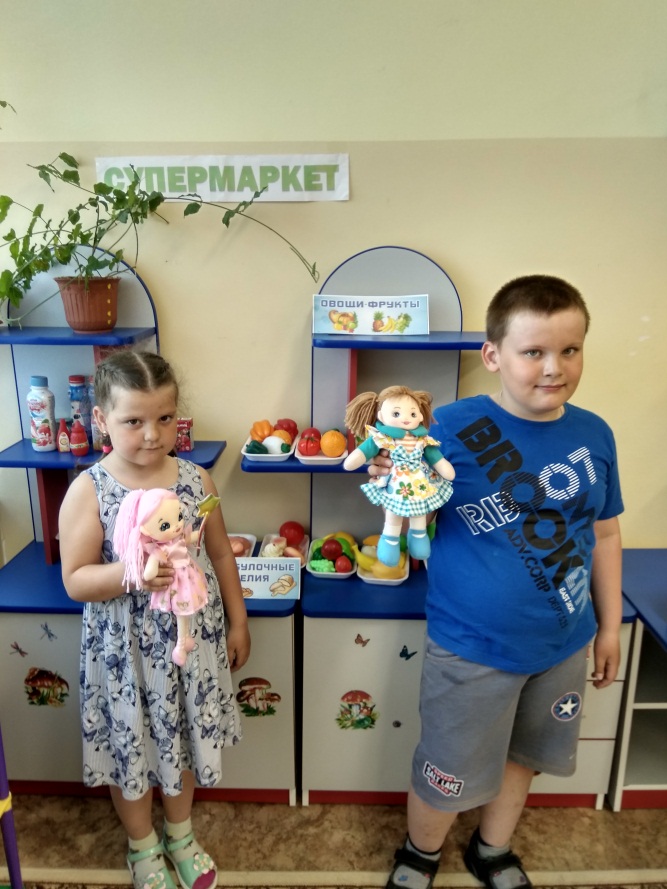 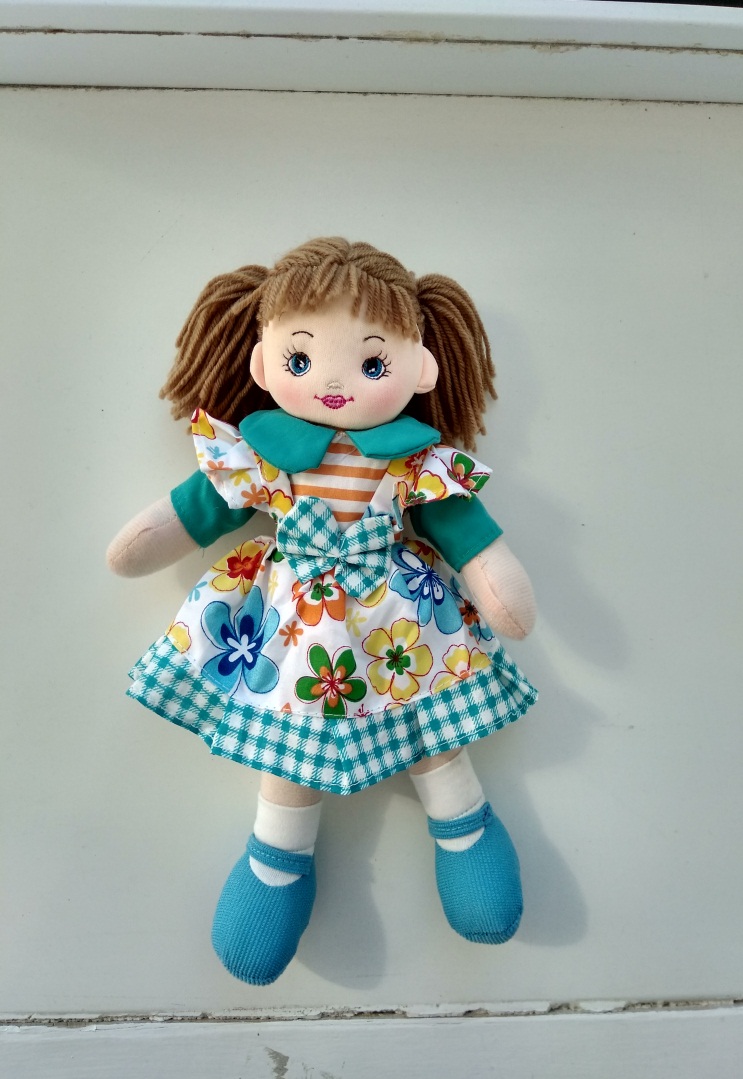 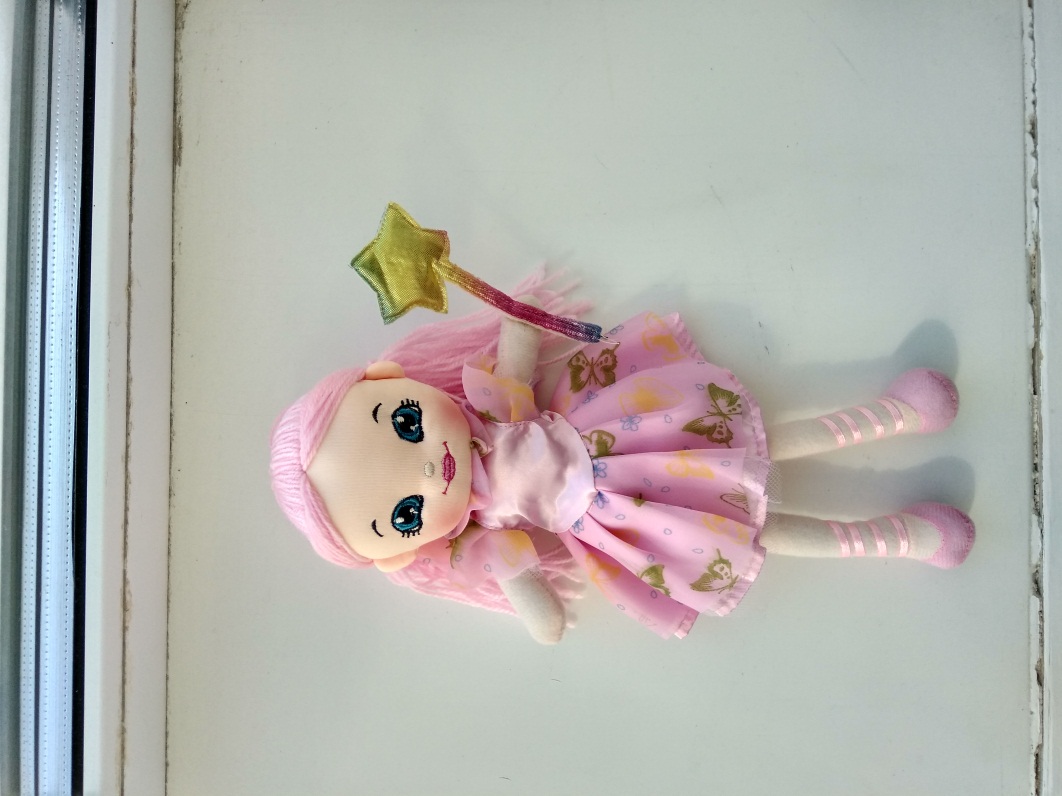 Копеечка
Монетка
Монетка
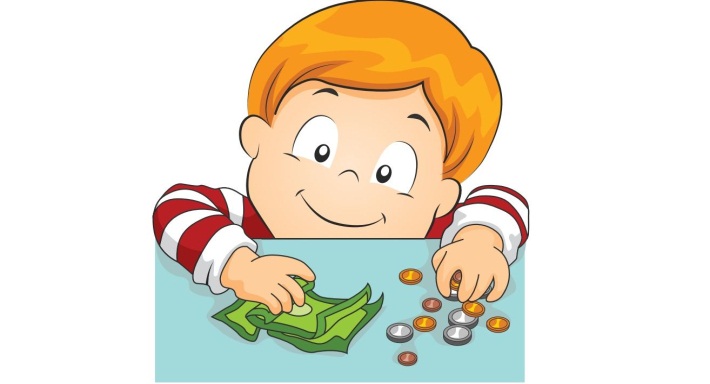 Просмотр презентации 
«Азбука   денег»
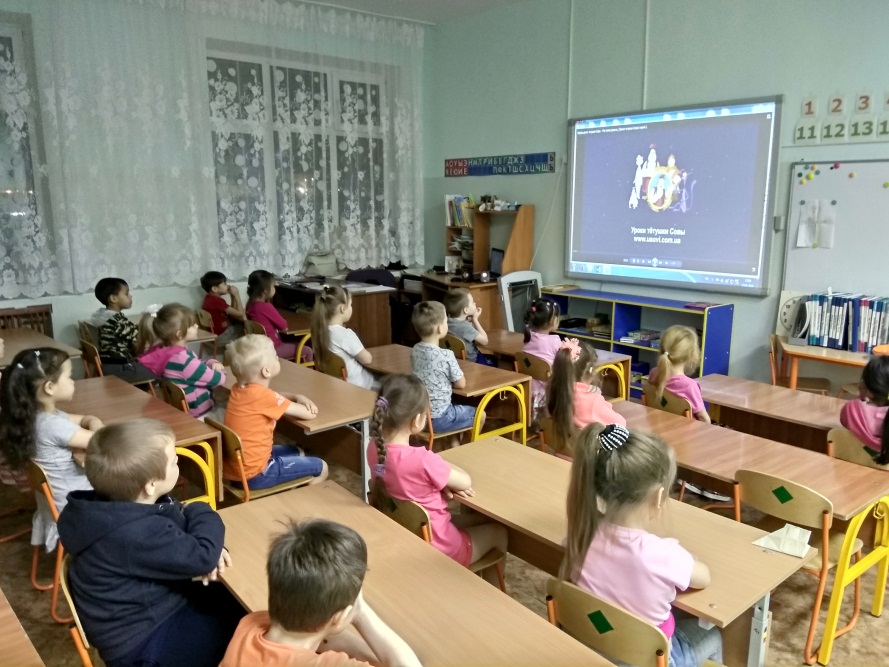 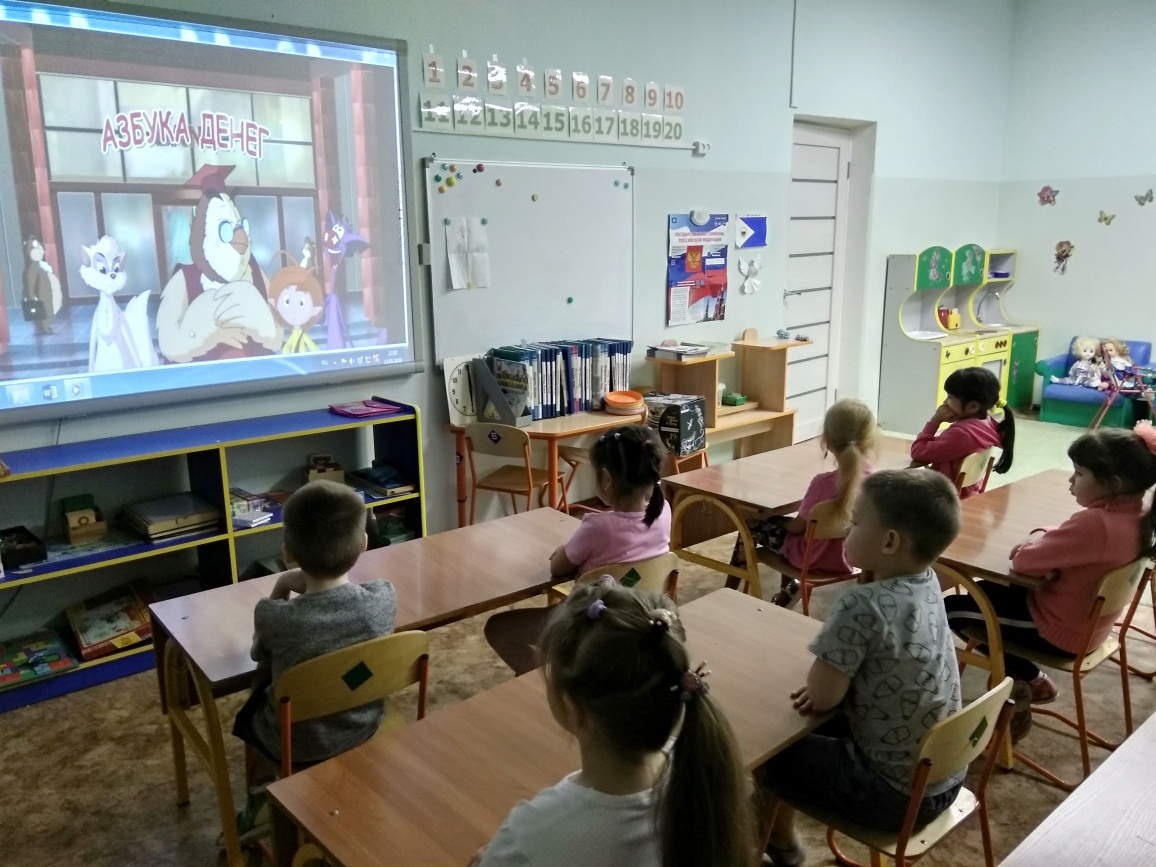 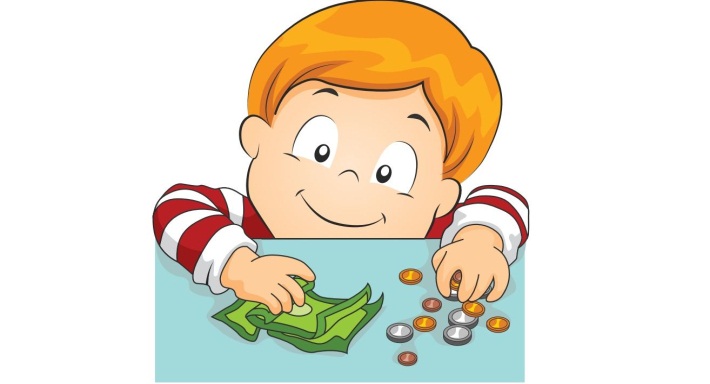 Деньги будущего глазами детей
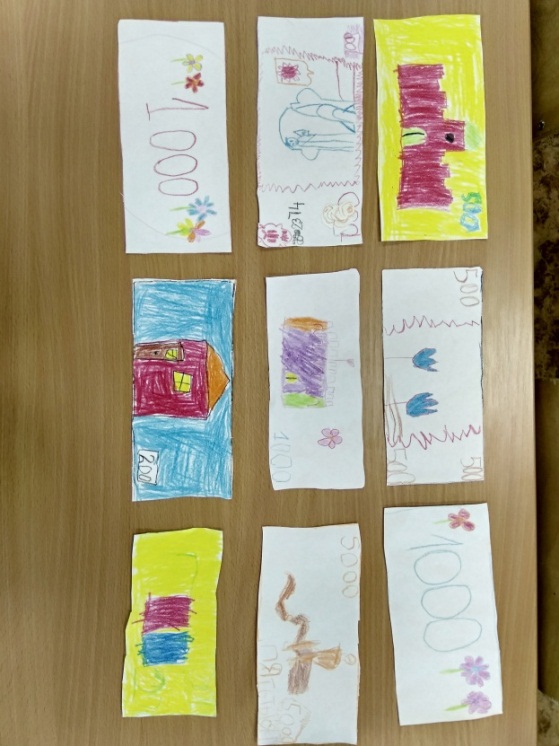 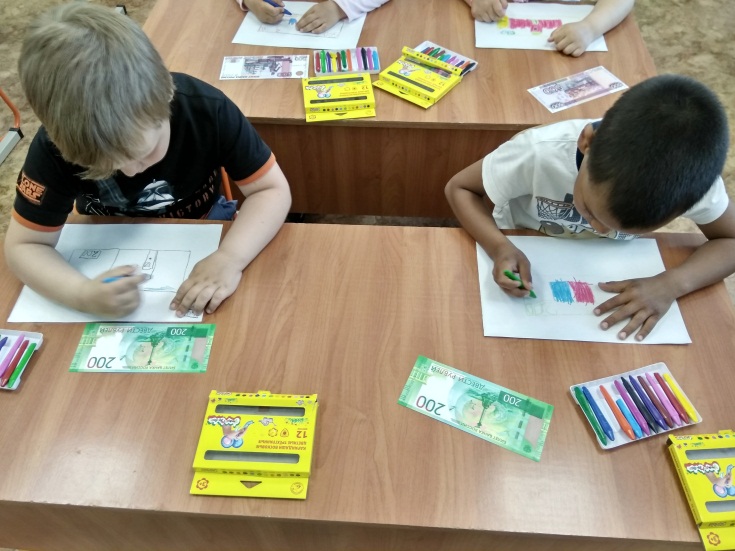 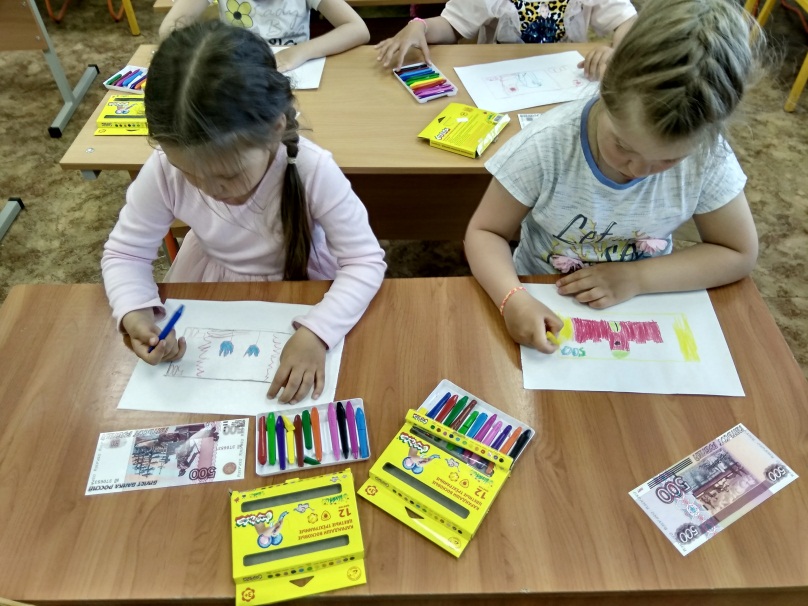 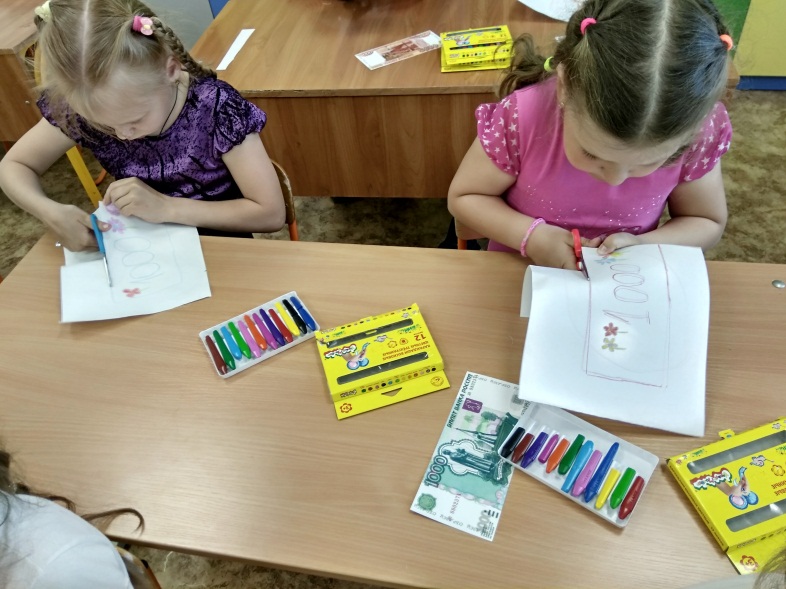 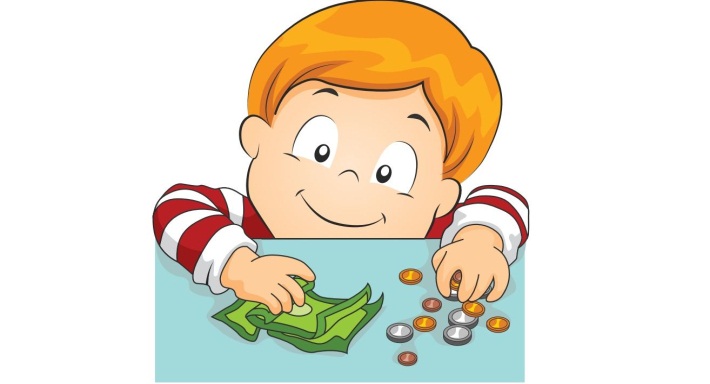 Сюжетно-ролевая игра «СУПЕРМАРКЕТ»
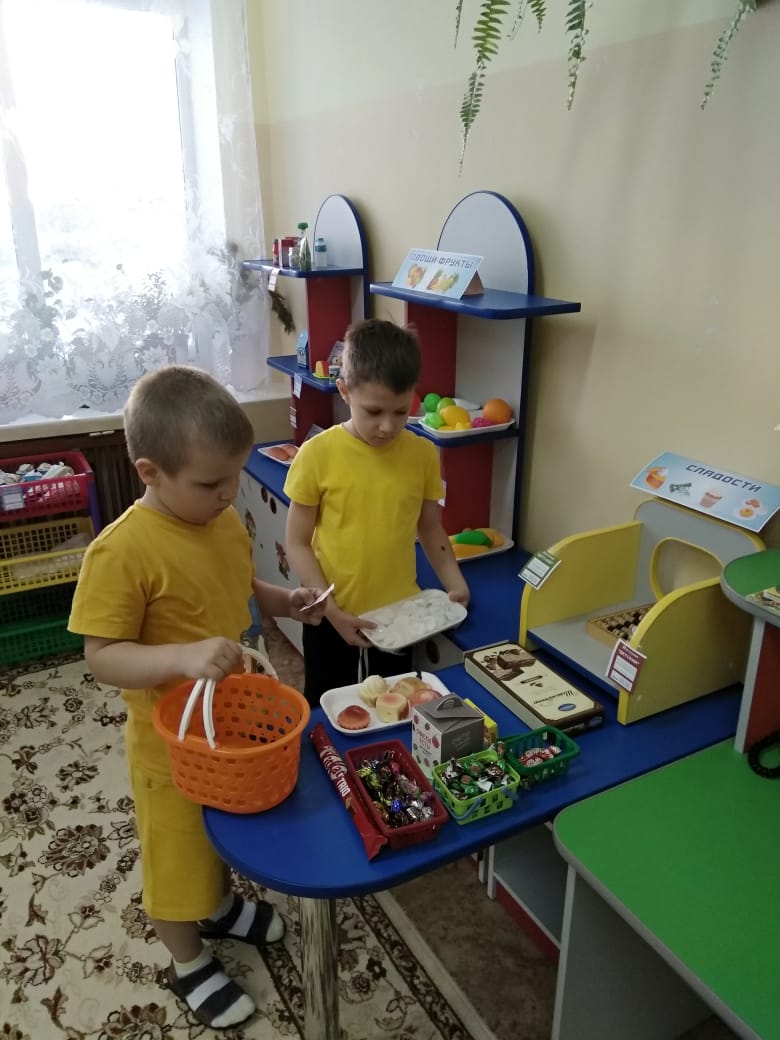 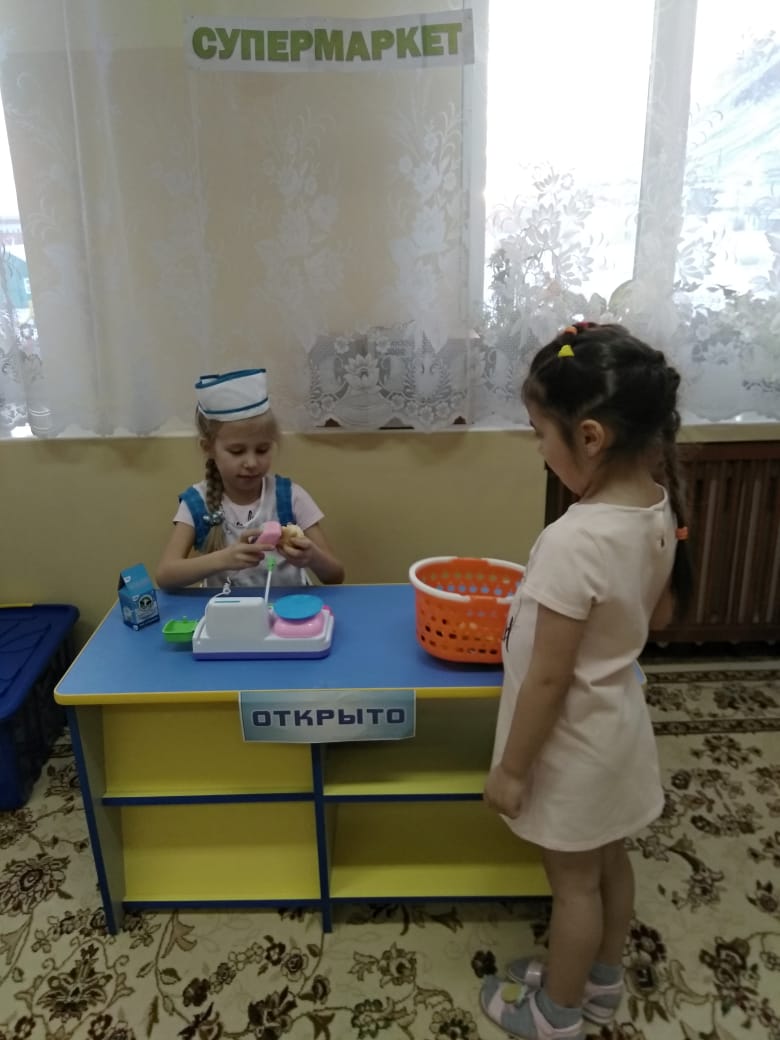 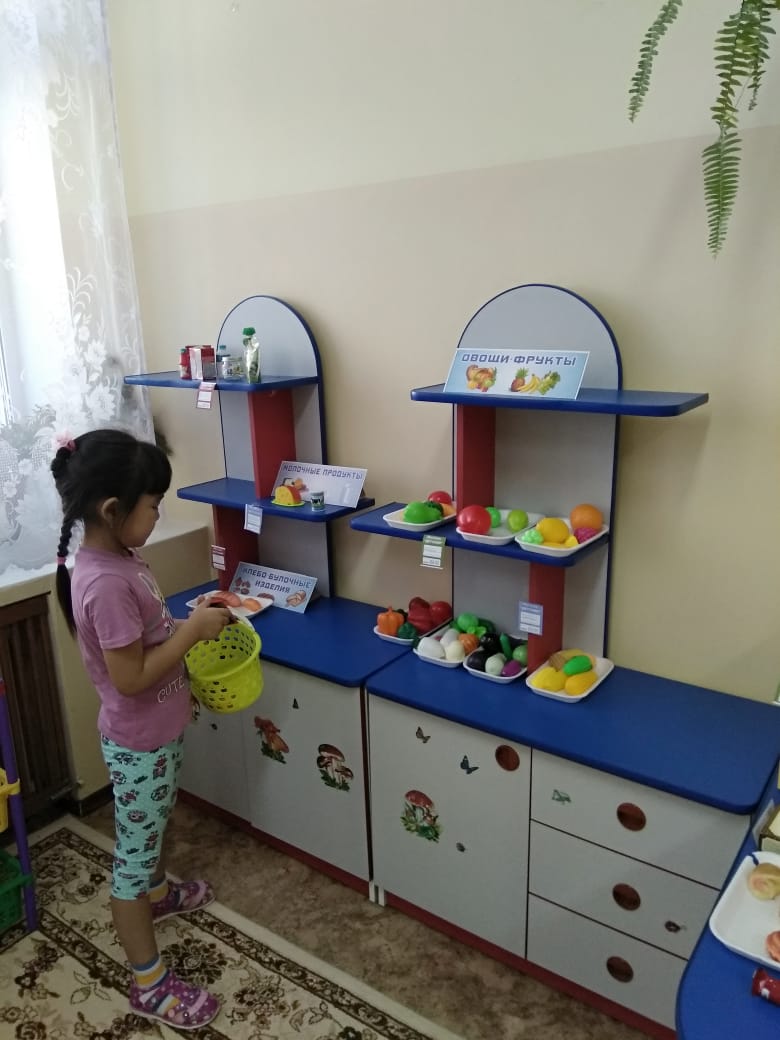 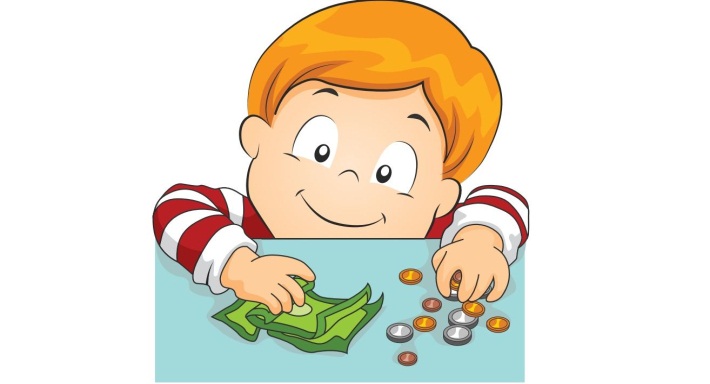 Сюжетно-ролевая игра «КАФЕ»
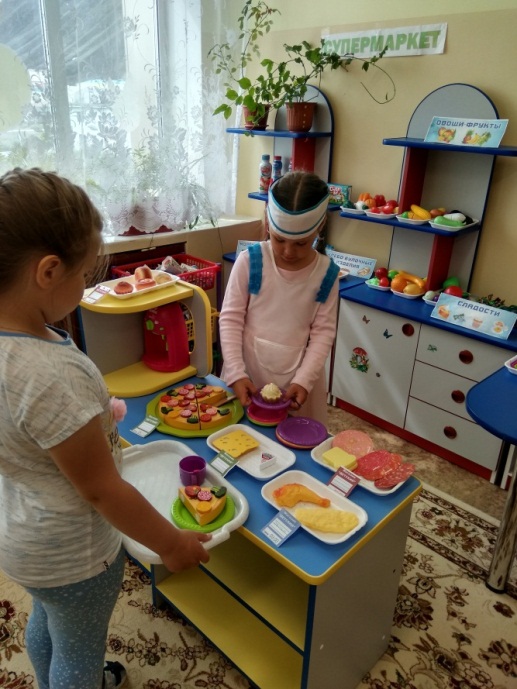 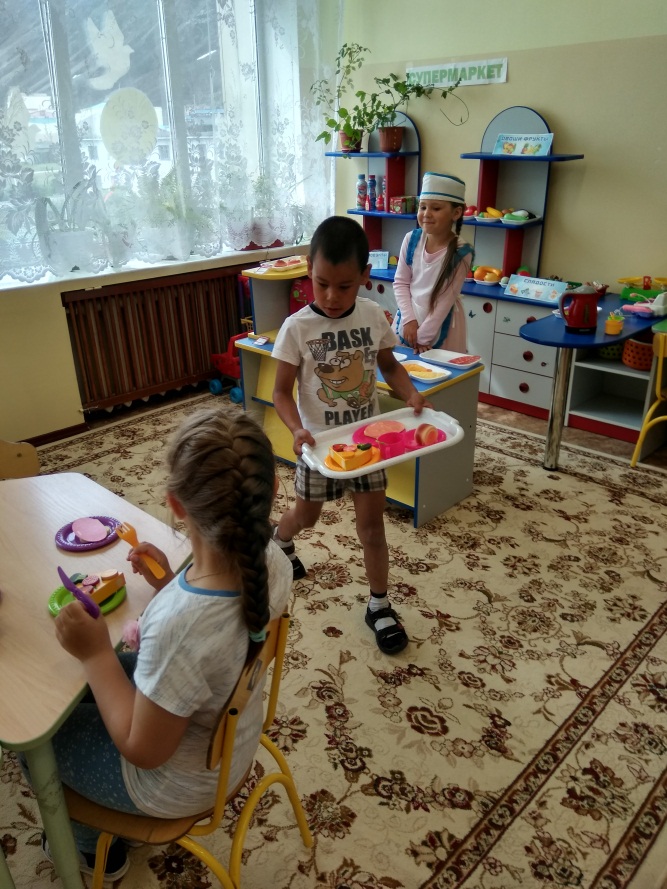 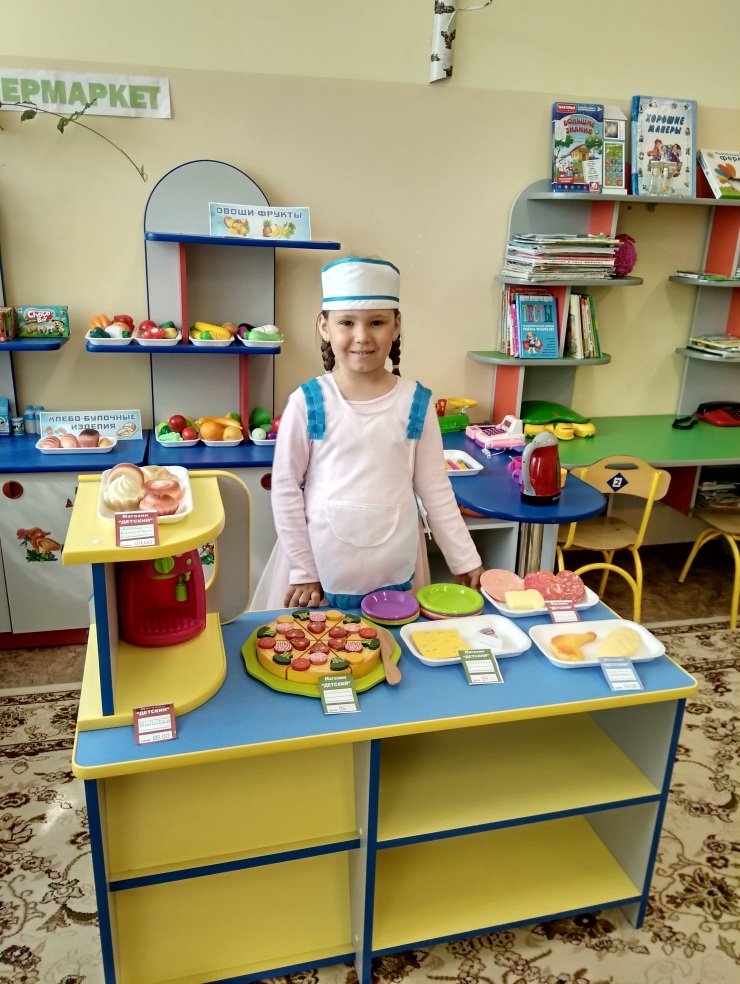 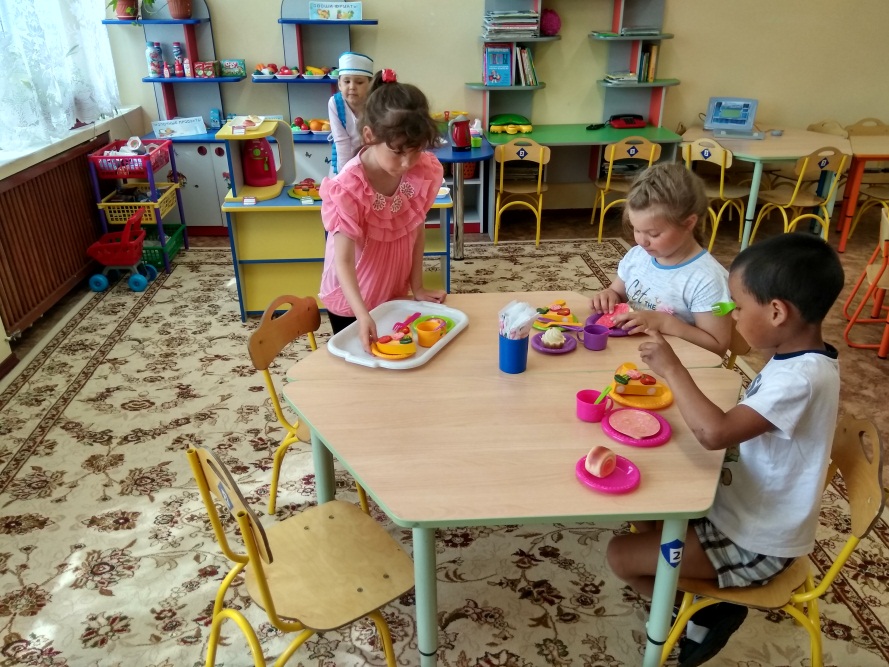 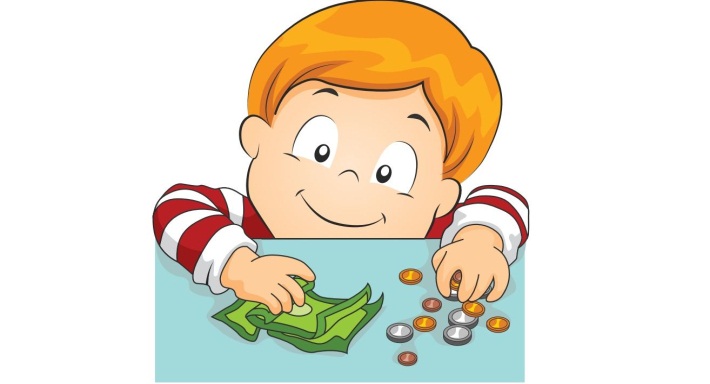 Учимся считать «Размен денег»
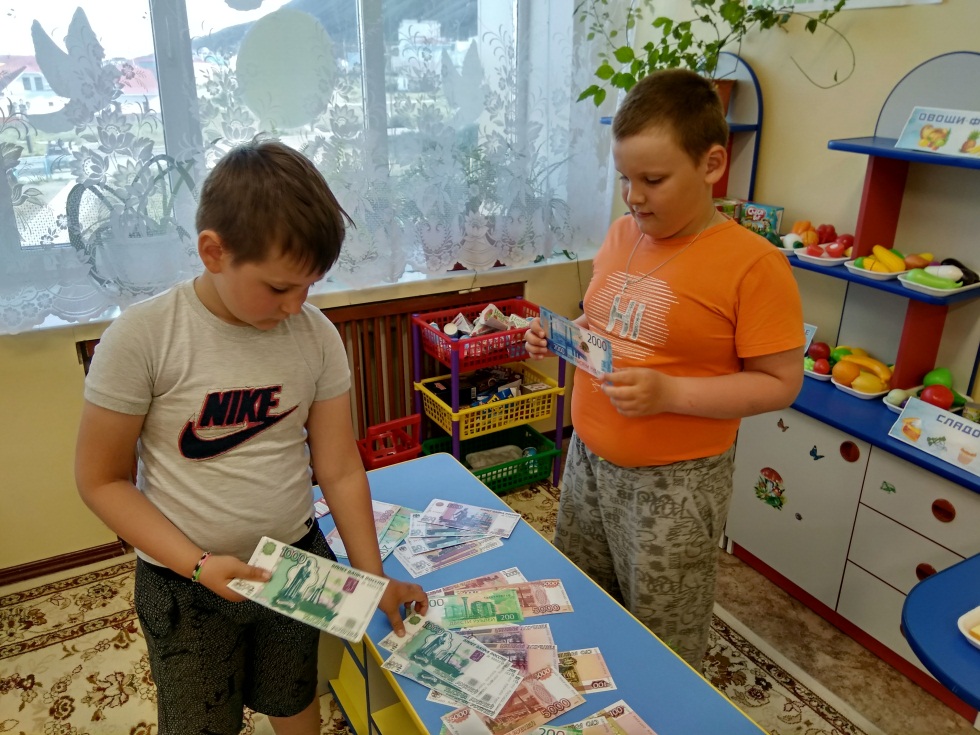 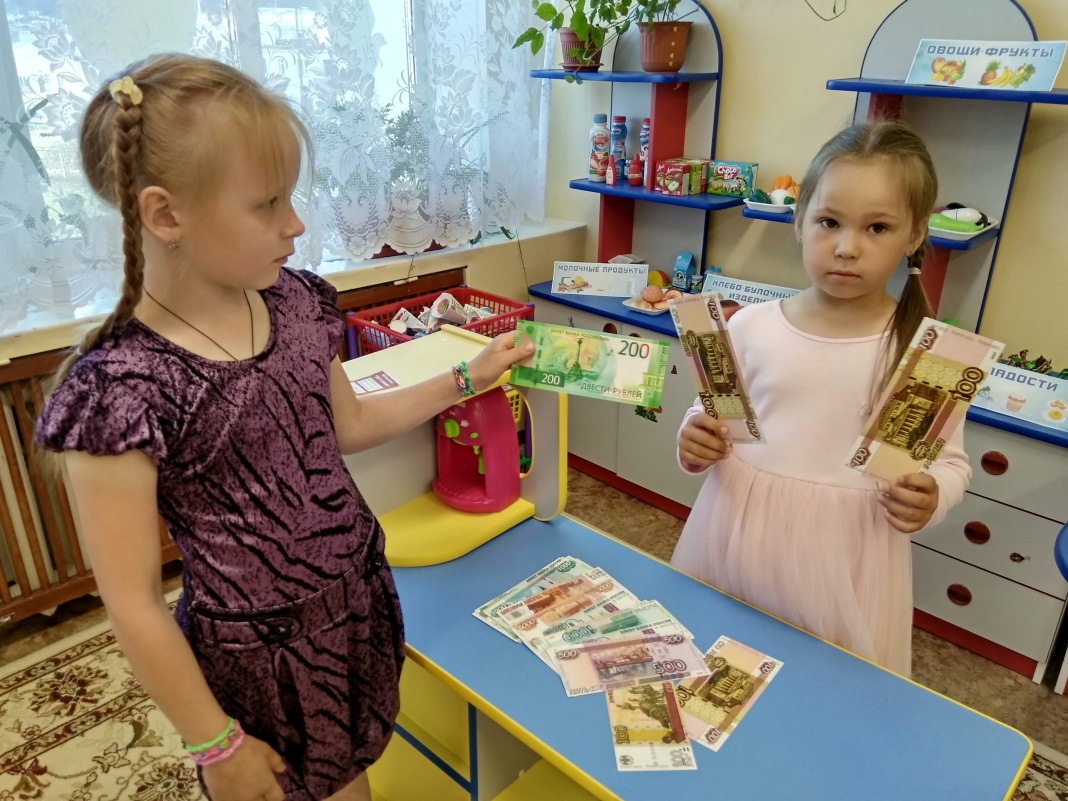 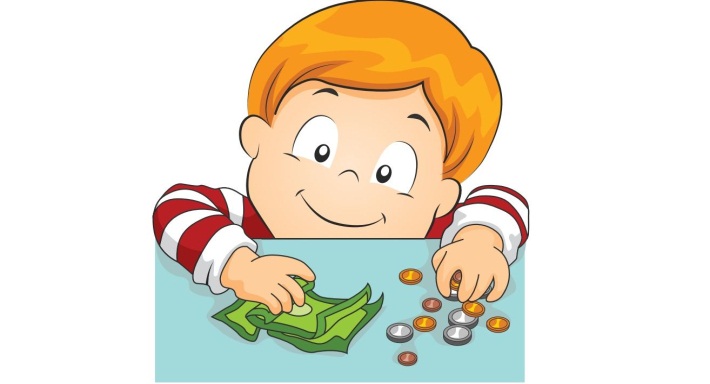 «Монетки - художники»
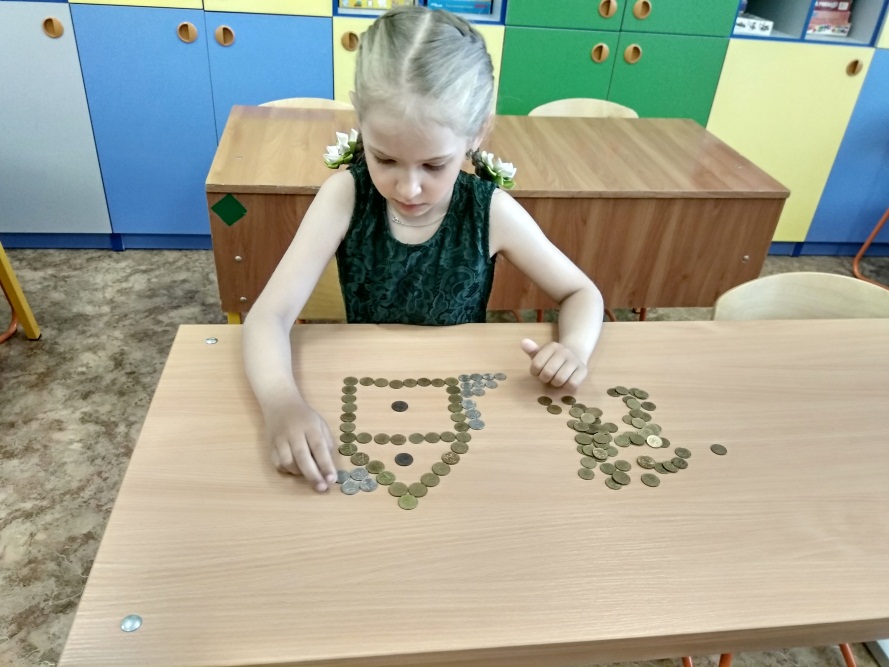 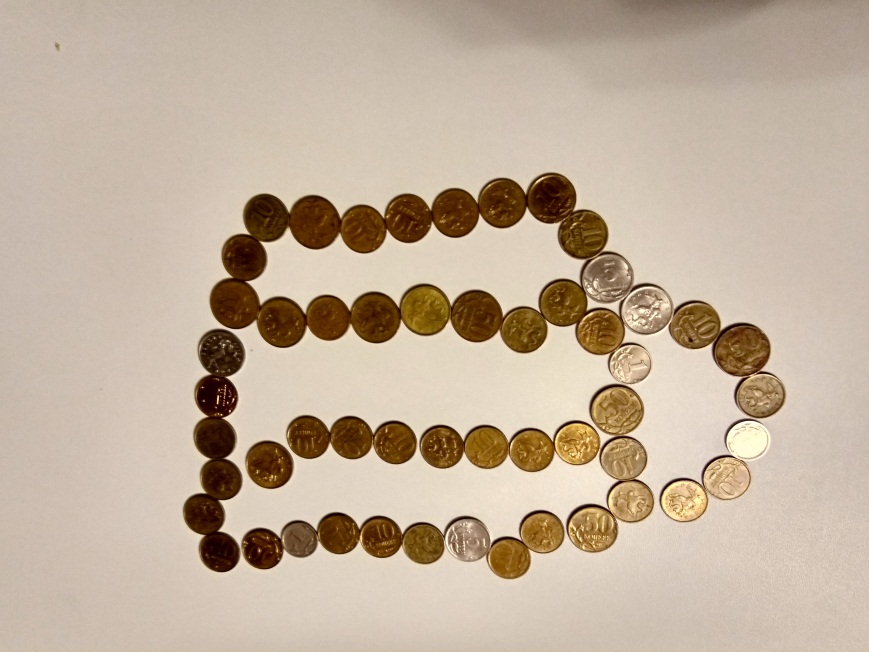 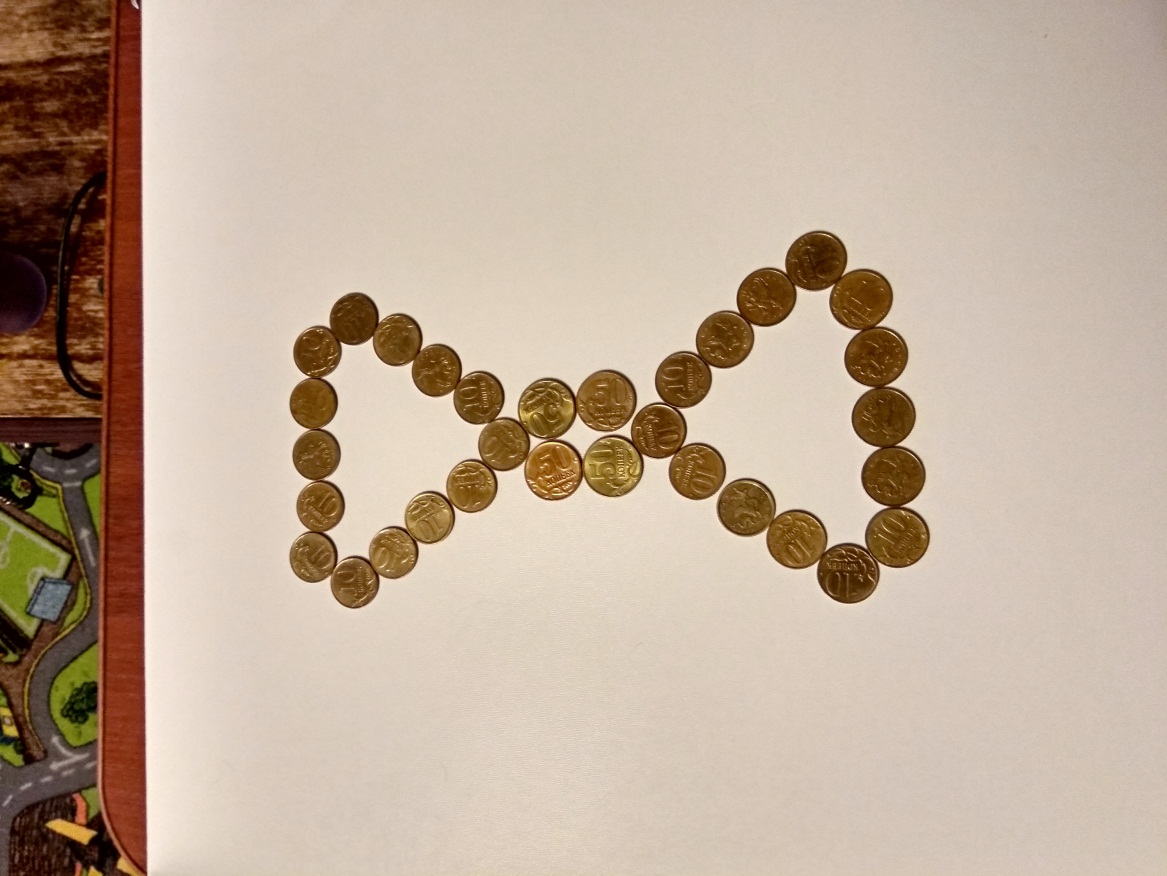 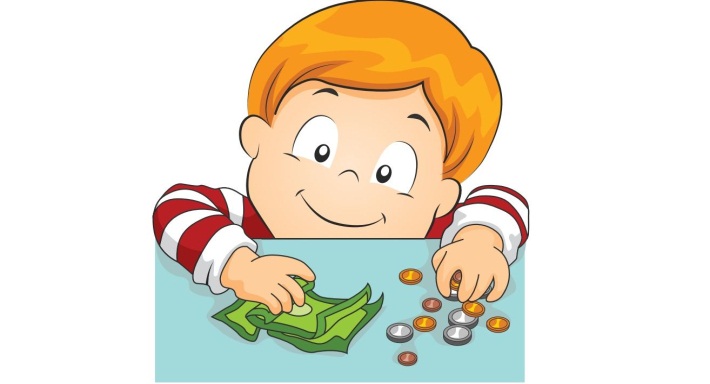 « В мире рекламы»
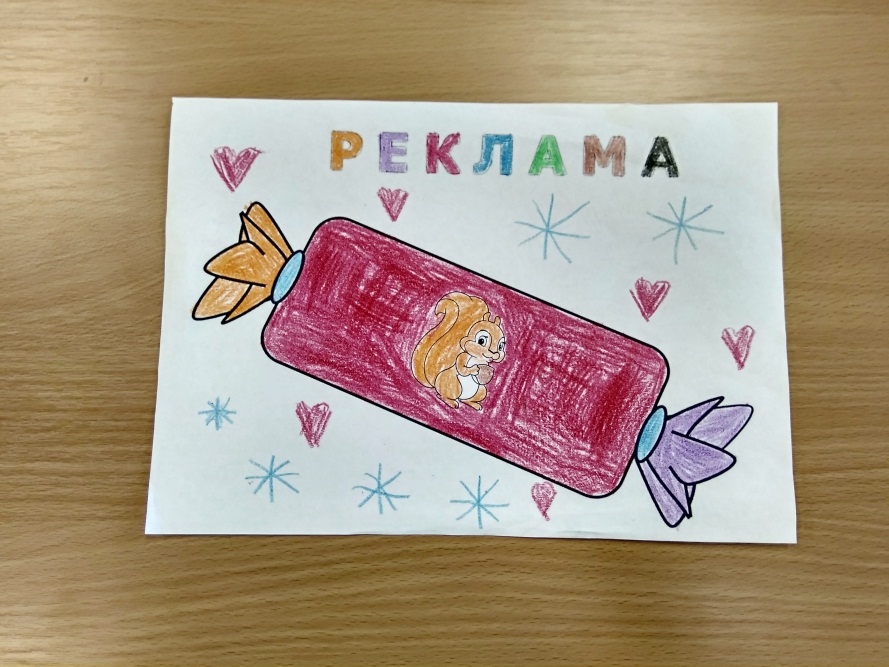 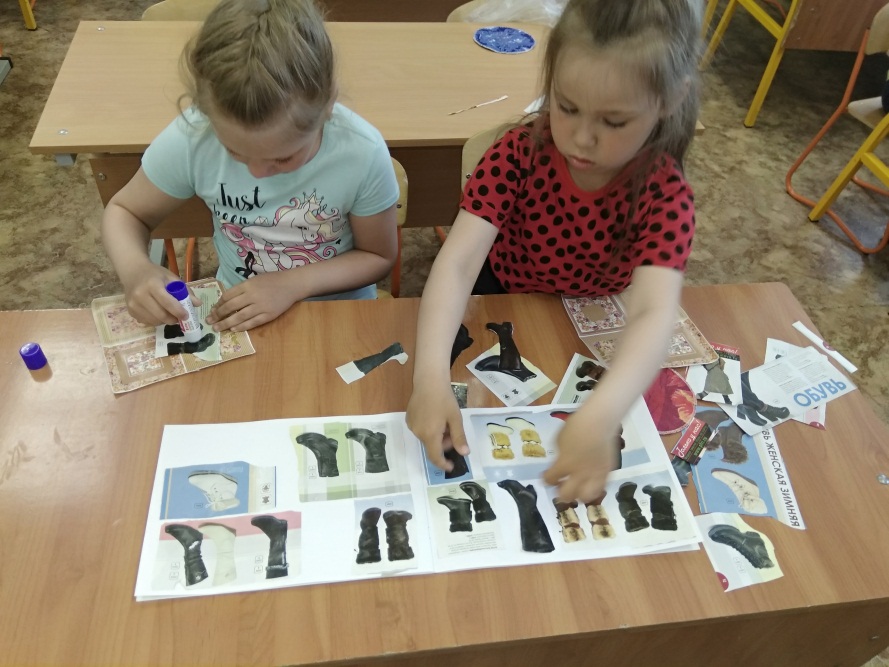 Альбом рекламы
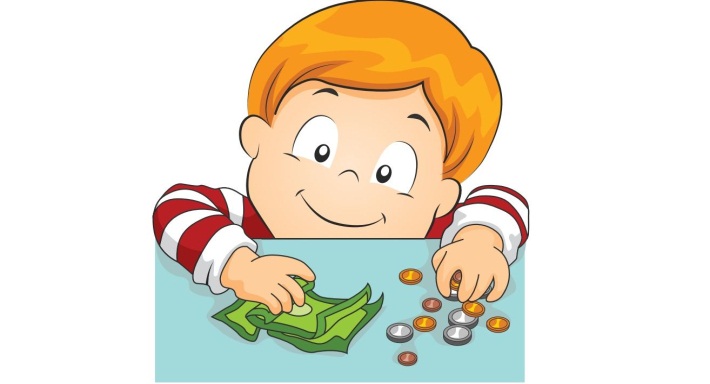 Экскурсия в АТБ
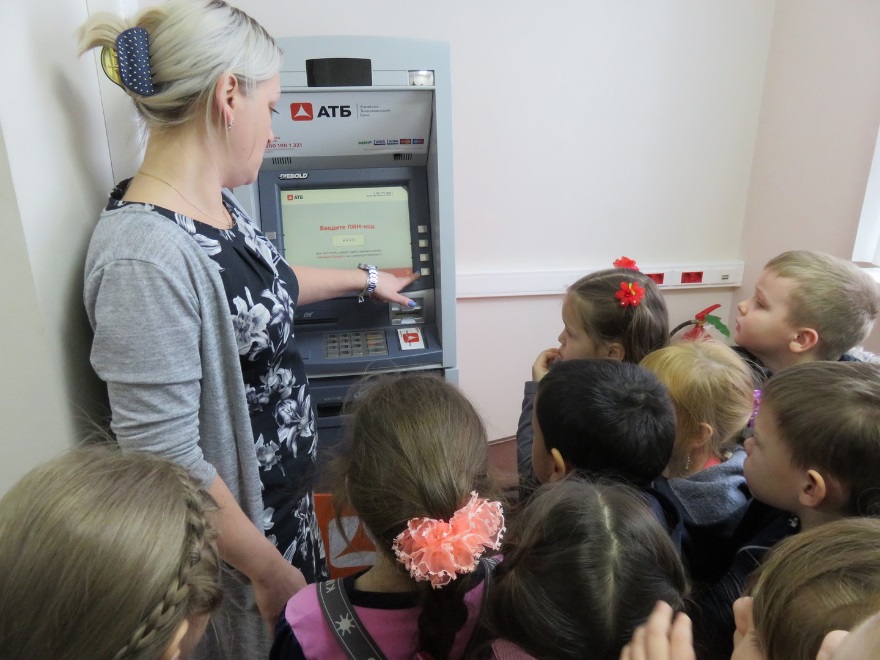 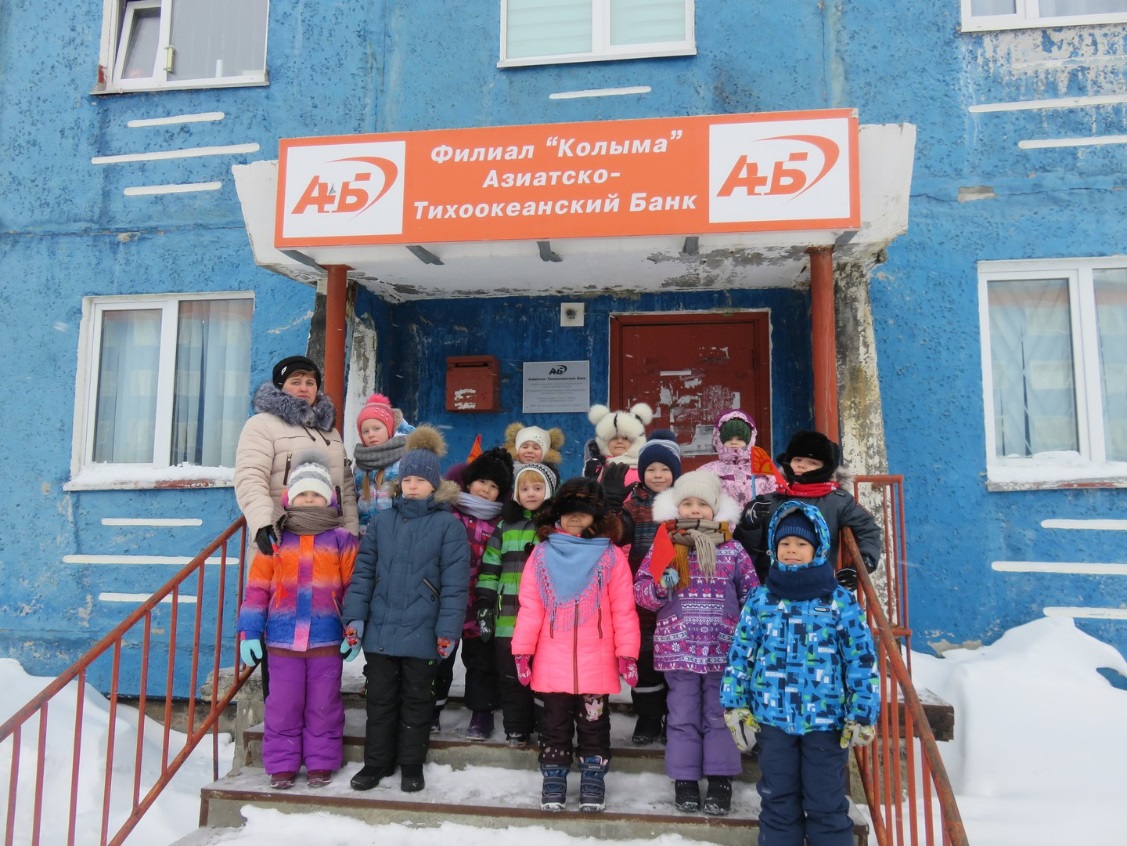 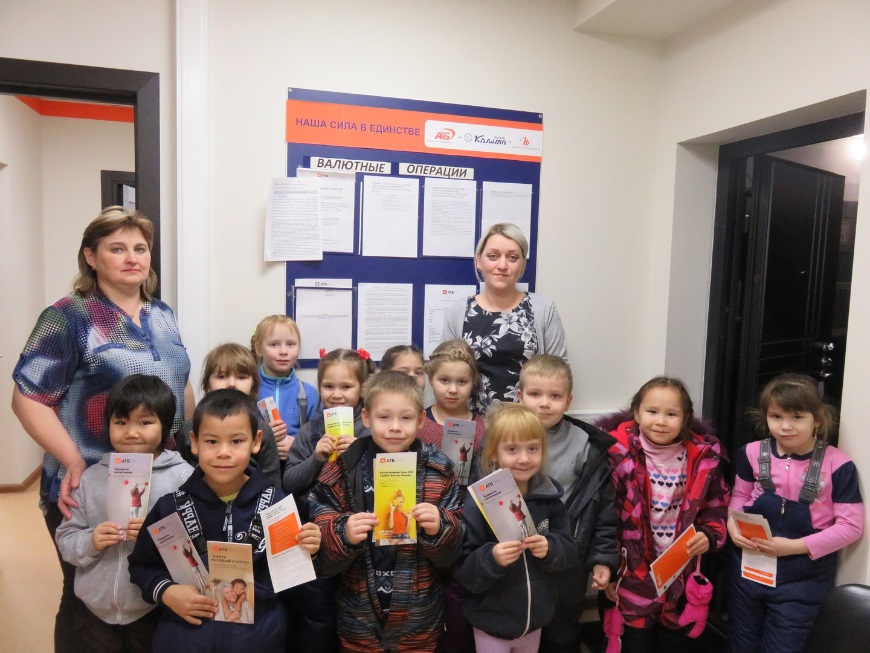 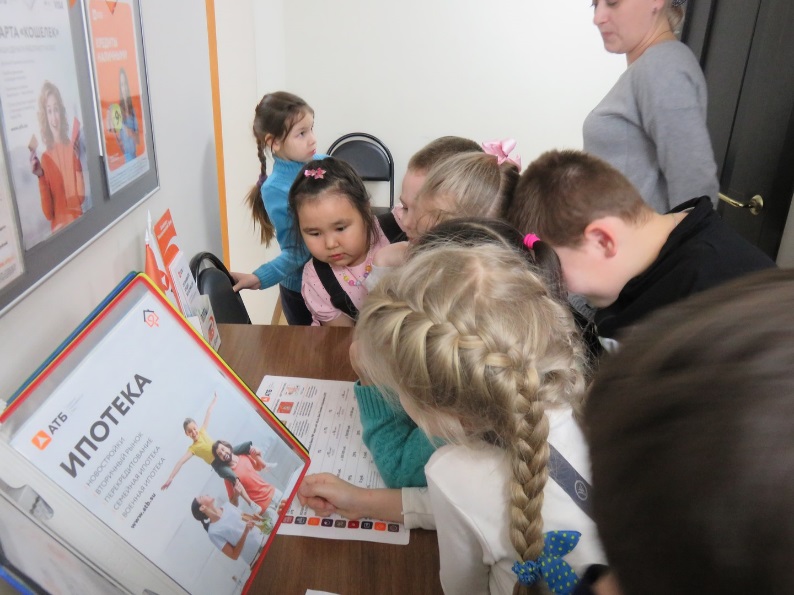 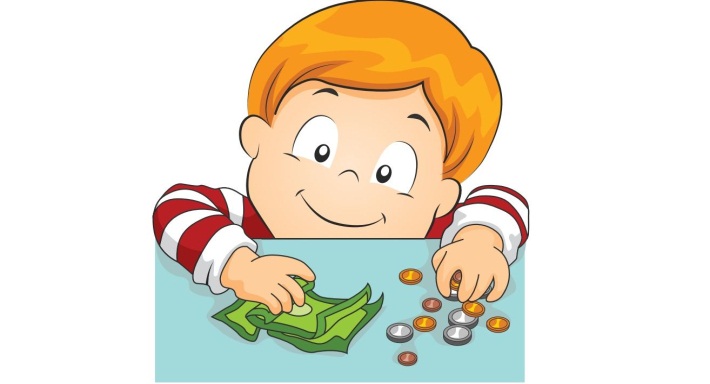 Поход с родителями 
в Сбербанк
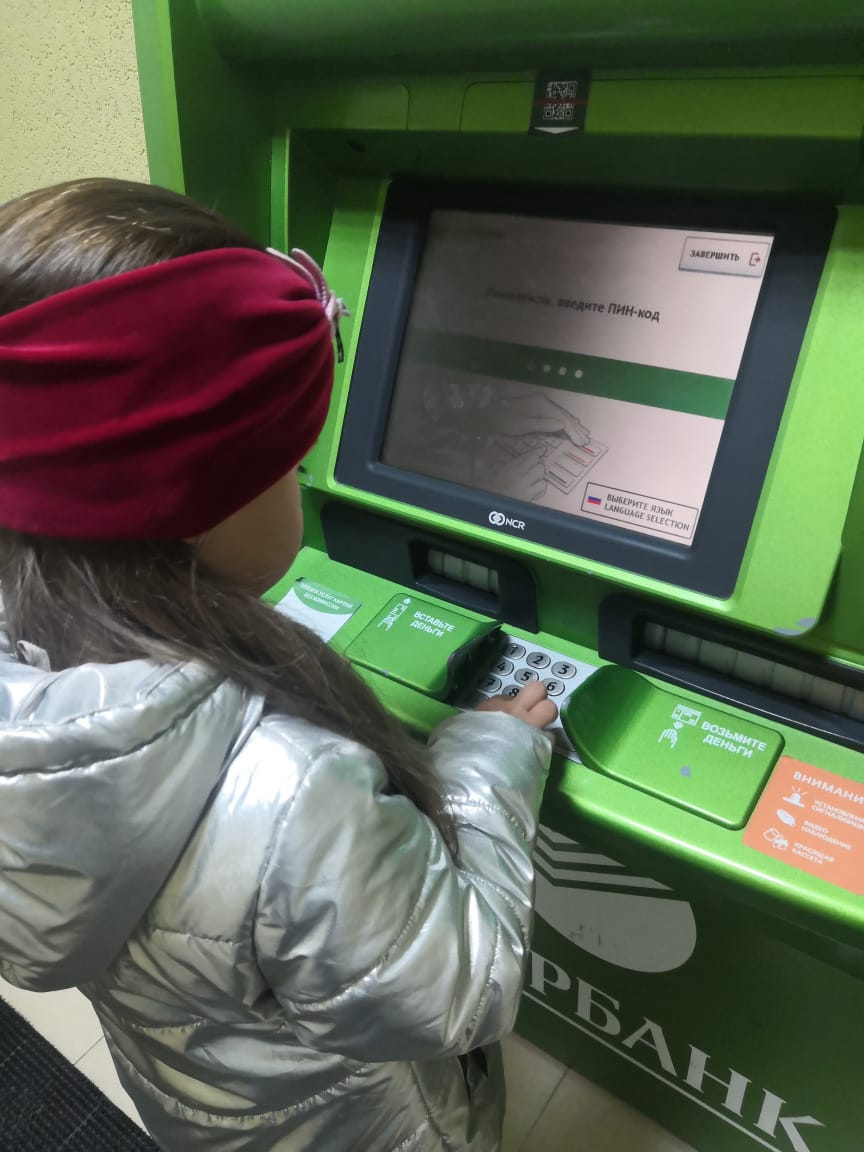 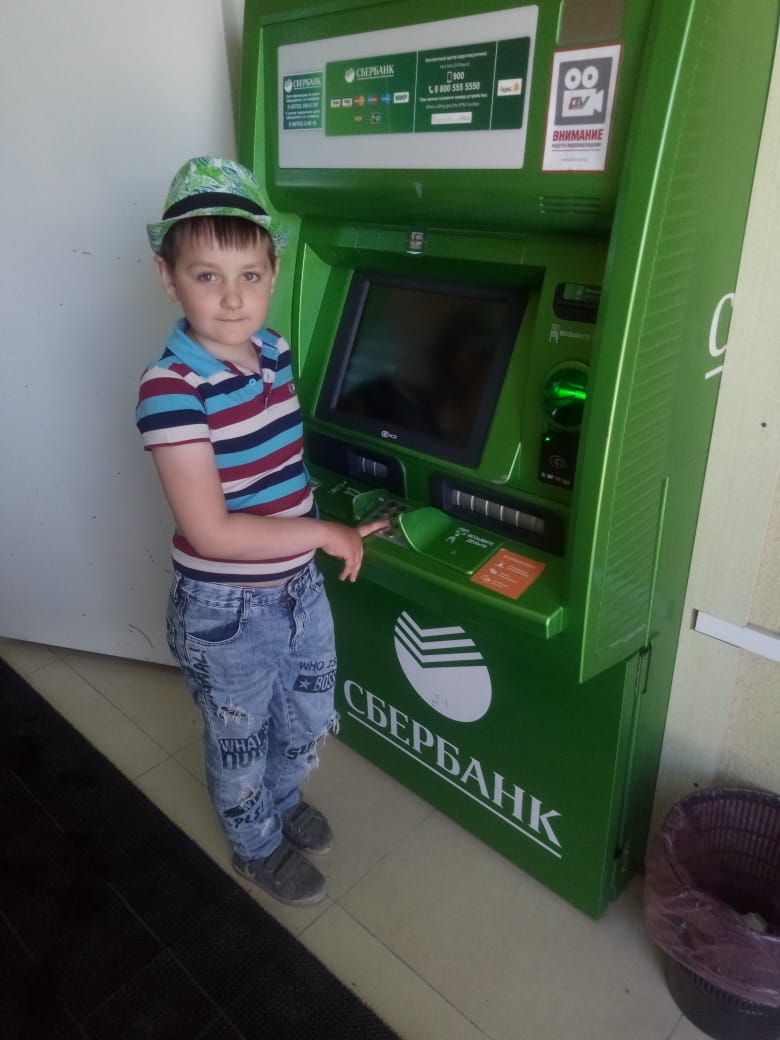 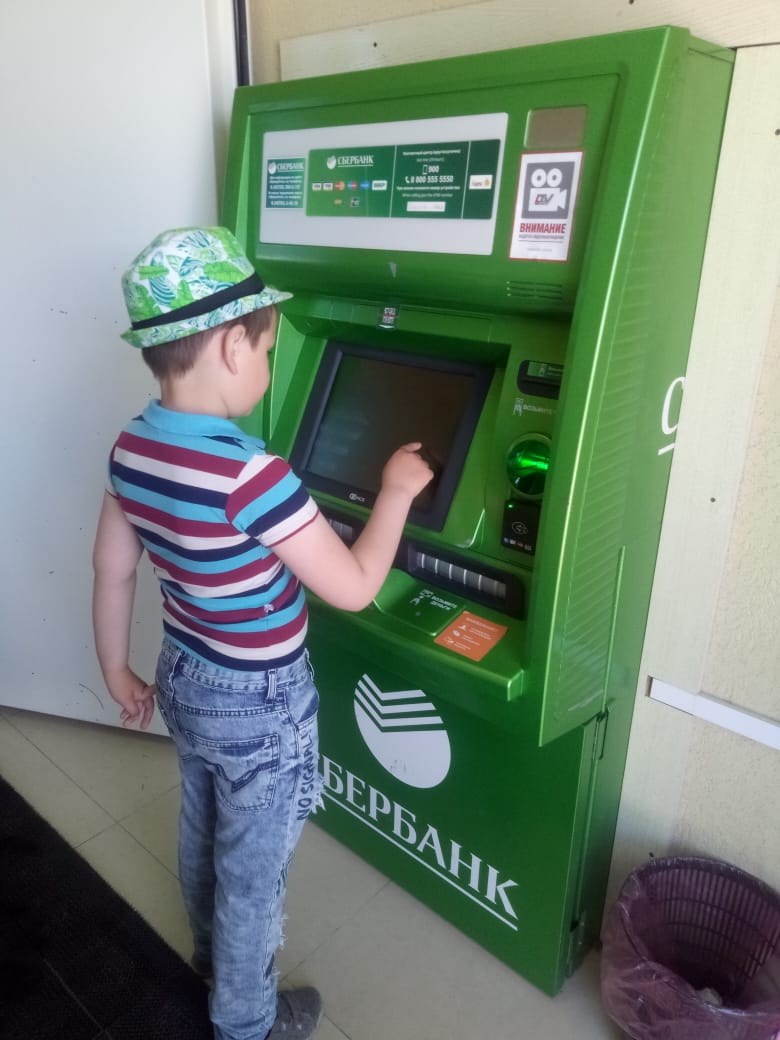 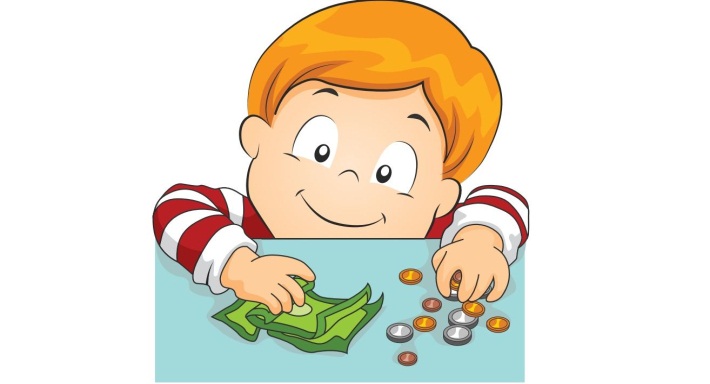 «Самостоятельная   покупка»
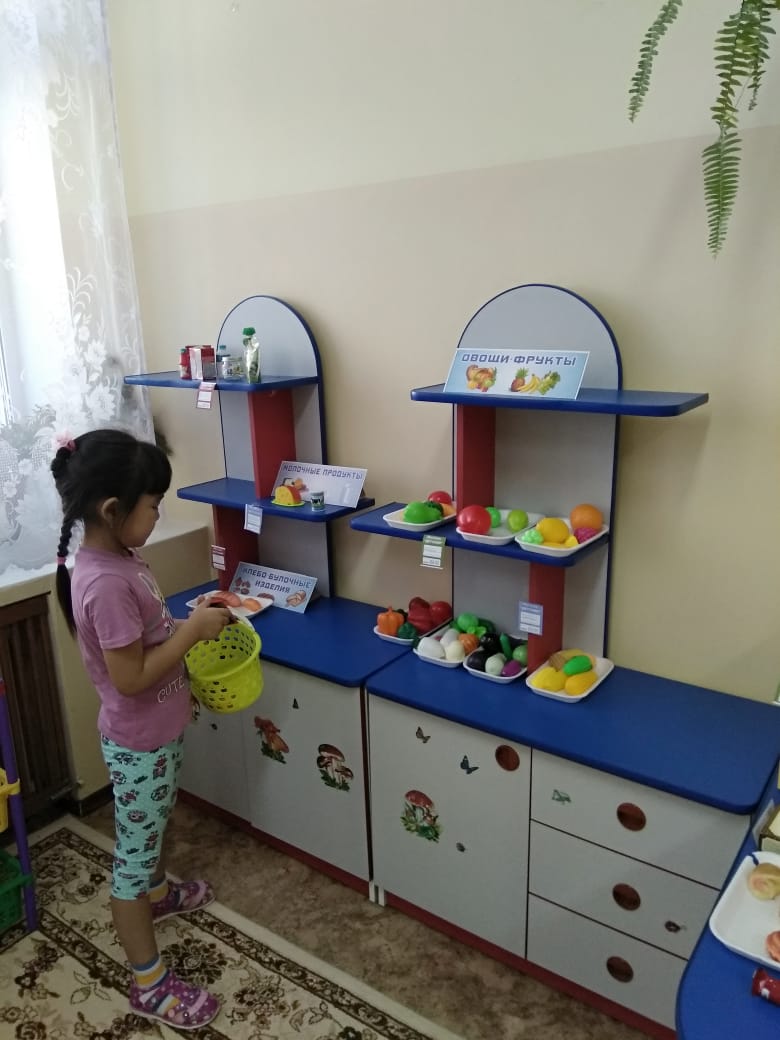 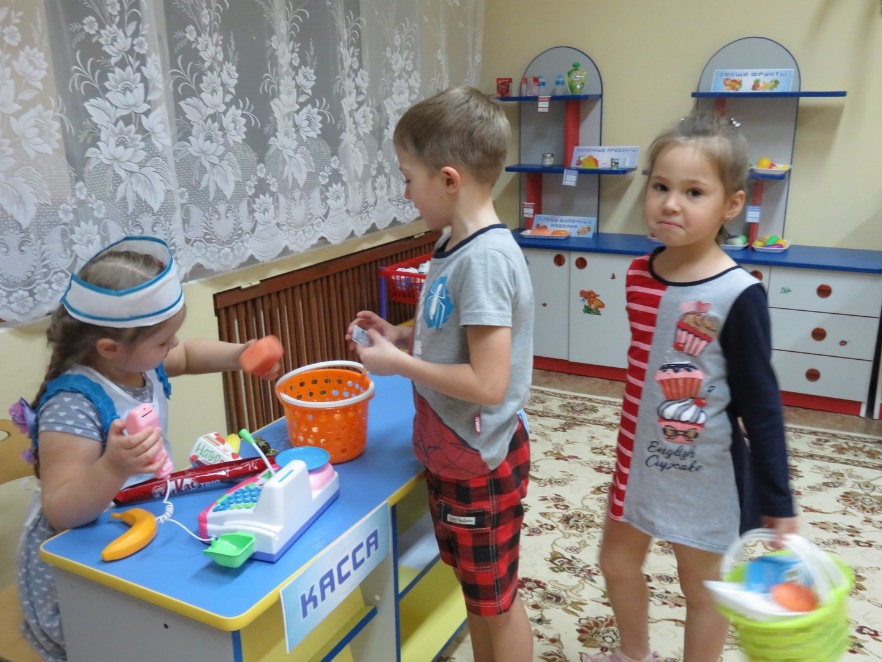 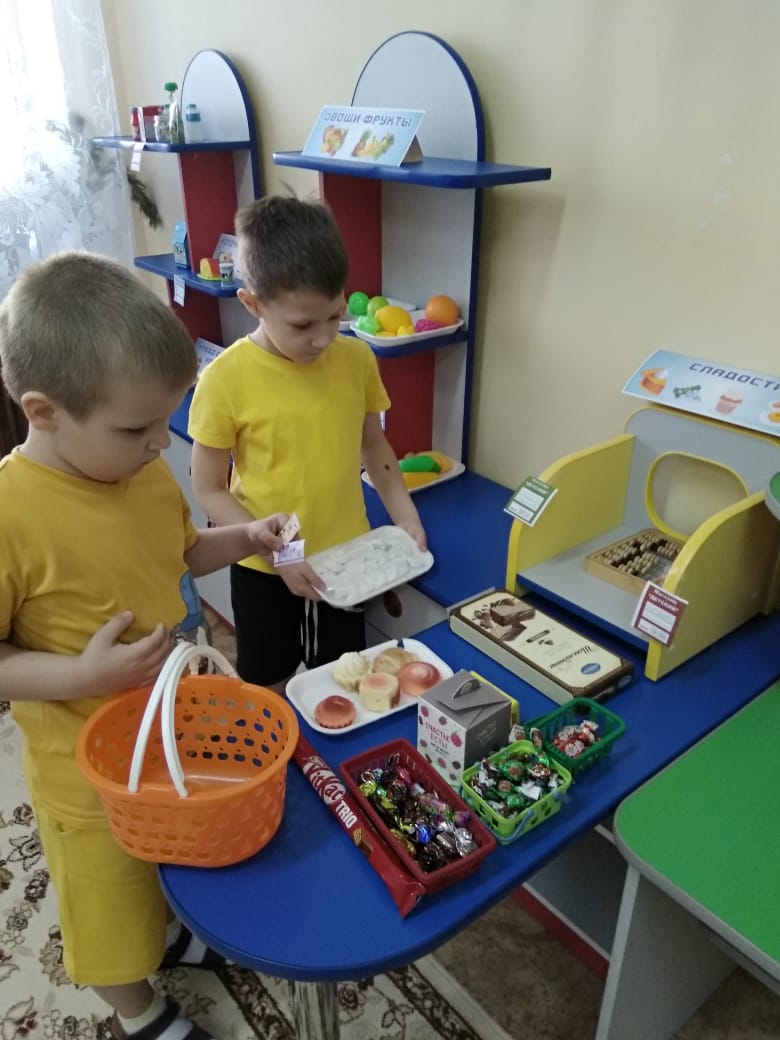 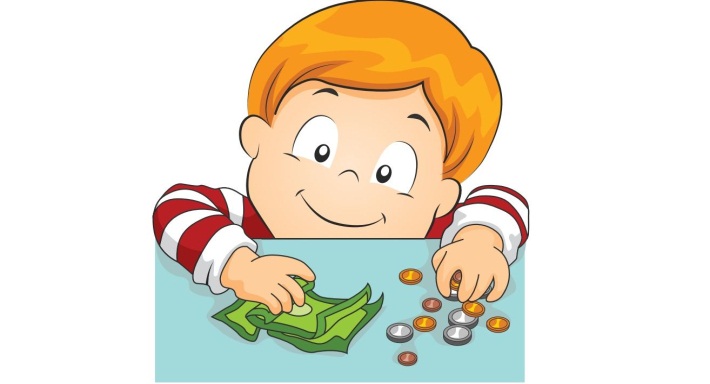 «Нажить много денег — храбрость; сохранить их — мудрость, а умело расходовать их — искусство»

Бертольд Авербах